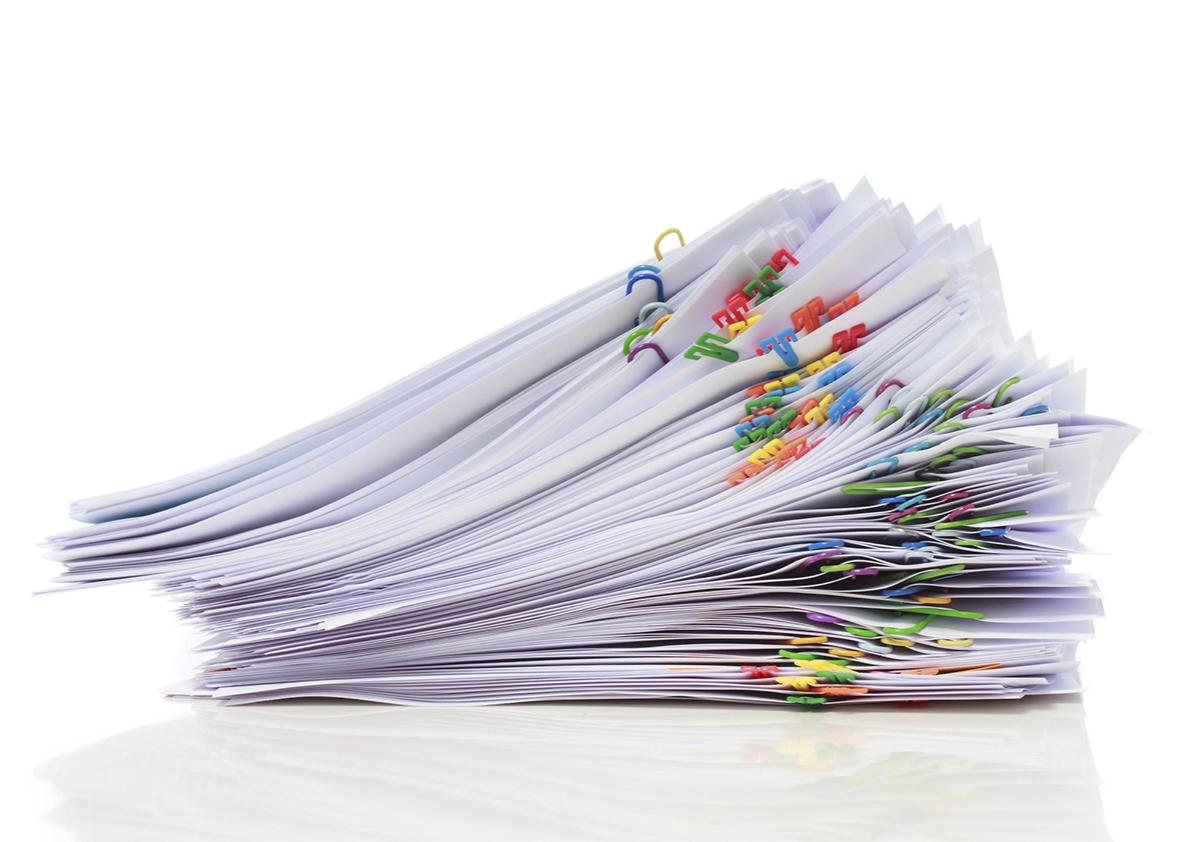 Yılın Makaleleri ÜRTİKER
Yrd.Doç. Dr. Pınar Uysal

Adnan Menderes Üniversitesi Tıp Fakültesi
Çocuk Allerji ve Klinik İmmünoloji BD, Aydın
[Speaker Notes: 2015 yılı 530 makale, 2016 110 makale]
ÜRTİKER
Literatürde 2016 yılı ve 2017 yılı ilk çeyreğinde
4 rehber
8 sistematik derleme – meta-analiz
82 derleme yazısı
21 vaka takdimi
139 klinik araştırma 
42 Omalizumab
20 Antihistaminikler
3 diğer biyolojik ürünler
24 biyobelirteçler ve tanı yöntemleri
Genetik: 4
GENETİK
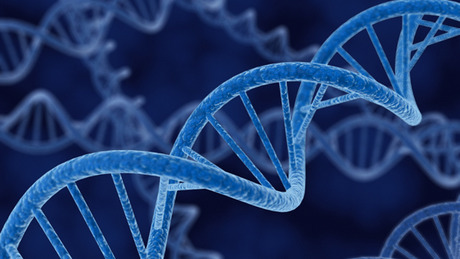 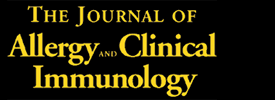 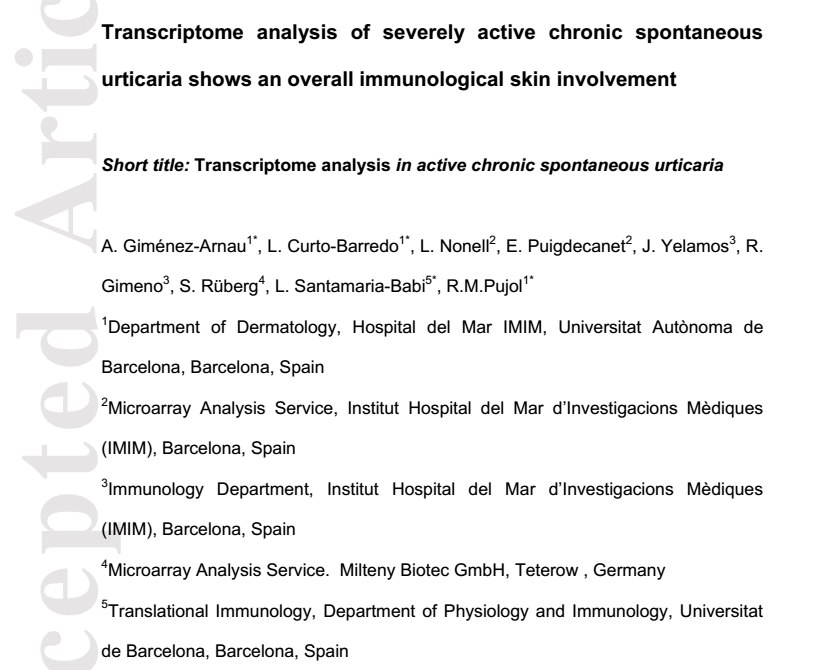 GİRİŞ VE AMAÇ:
     KSU fenotipi ile genotip ekspresyonu arasındaki ilişkiye bakılmış.
     
      Ağır aktif KSU hastalarda ürtiker lezyonlarında ve lezyonsuz deride eksprese olan genlerin transkriptom analizi ile tesbiti amaçlanmış.
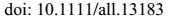 Metod
Antihistaminik tedavisine yanıtsız, 
UAS7 ≥ 16 olan ağır aktif KSU olan 20 hasta ve 10 SK,
Gövdedeki  ürtikerden 2, sağlıklı görünen deriden 1 biyopsi örneği ile kan örneği alınmış. 

Biyoinformatik analiz yöntemleri ile tüm 
    İnsan Genom analizi OligoMikro Array ve kantitatif real-time PCR yöntemi ile araştırılmış.
Bulgular
KSU olan hastalarda sağlıklı kontrollere göre lezyonsuz deride
    
    epidermal homeostaz ve deri tamiri 
    ile ilişkili 31 farklı genin eksprese olduğu gösterildi.
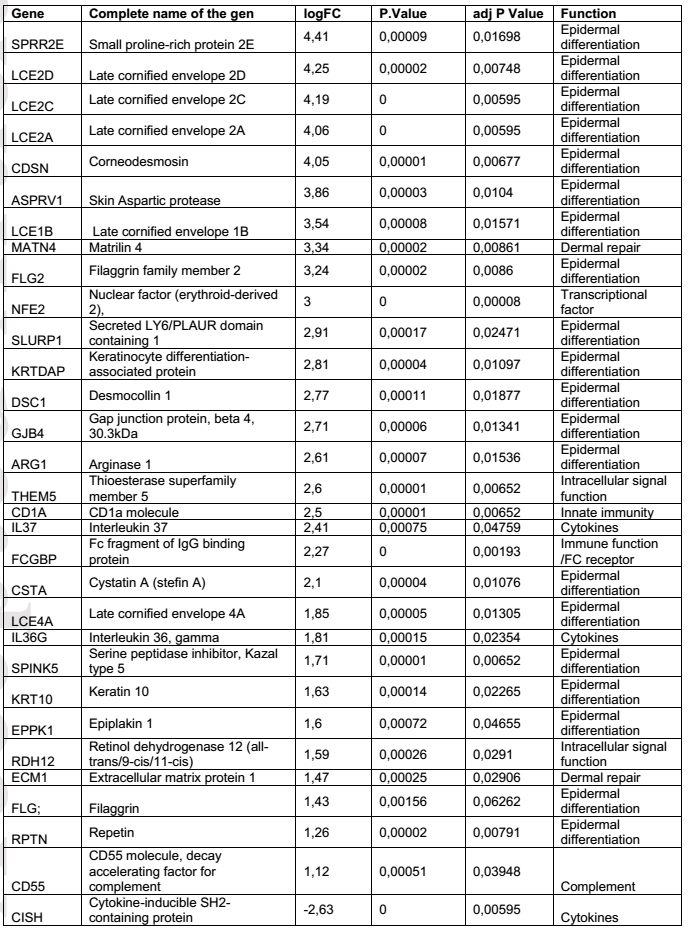 Bulgular
KSU olan hastalarda ürtiker lezyonlarında ise
    epidermal farklılaşma, hücre içi sinyalizasyon, transkripsiyon faktörleri, hücre siklusu farklılığı, enflamasyon veya koagulasyon 
     ilişkili bakılan 142 genden 
                              103 gen ortak bulundu.
Bu genler hastalığın ağırlığı ile orantılı olarak 
    birbiri ile uyumlu bir şekilde
    artan veya azalan oranlarda
     eksprese edilmekte idi.
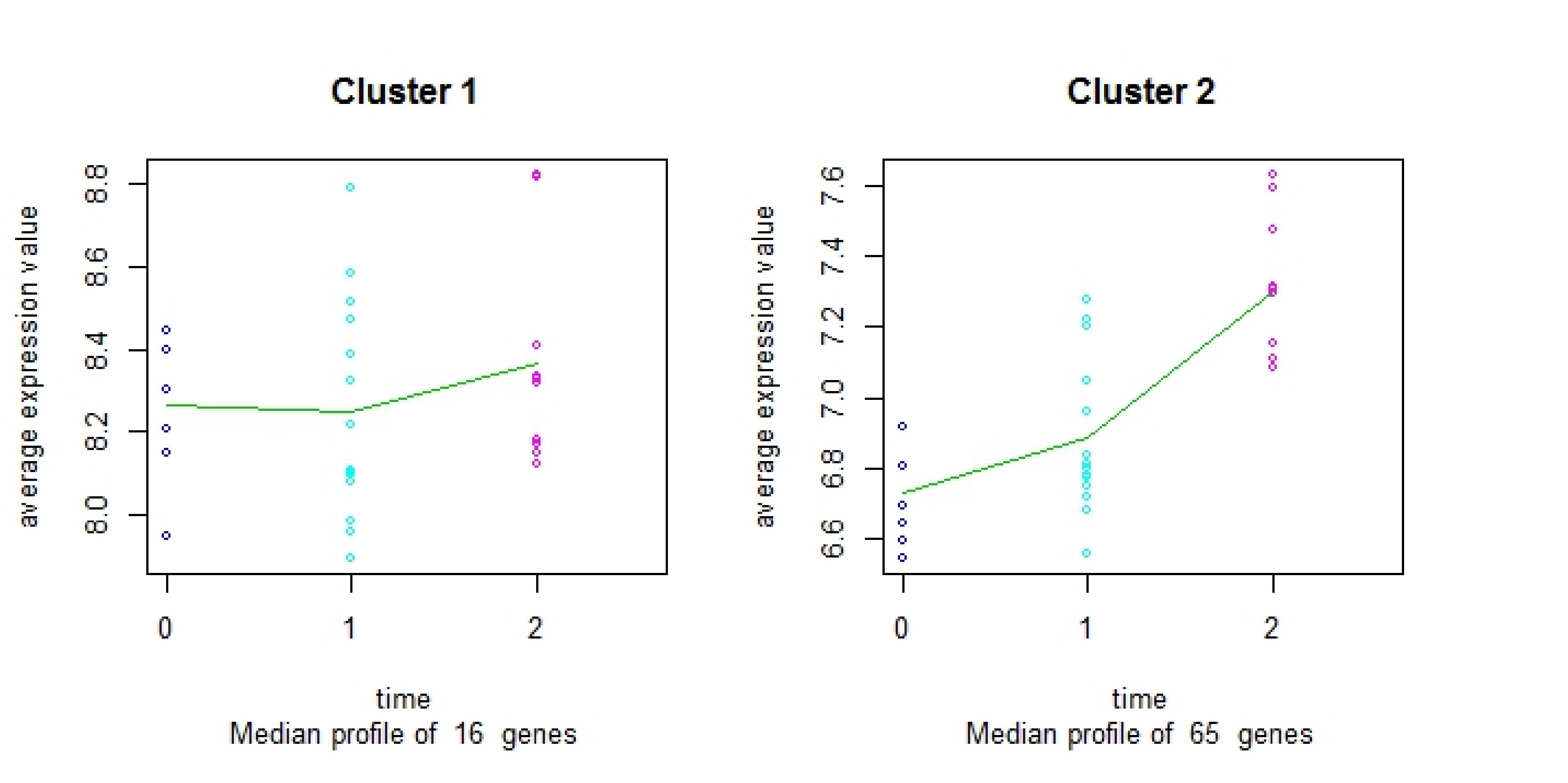 0: Sağlıklı kontrol
1: Kronik ürtiker lezyon olmayan deri
2: Kronik ürtiker lezyonu
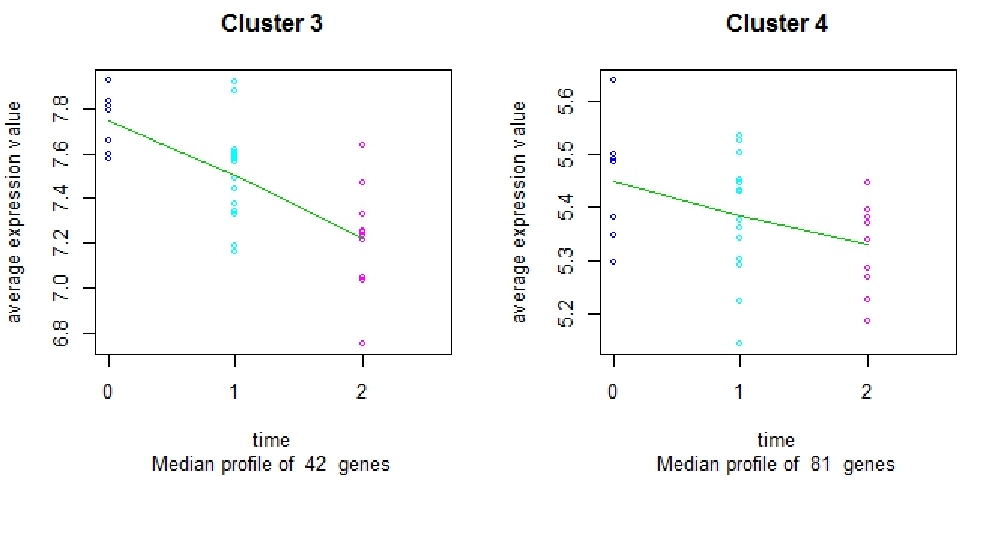 0: Sağlıklı kontrol
1: Kronik ürtiker lezyon olmayan deri
2: Kronik ürtiker lezyonu
Sonuç:
Ağır aktif KSU olan hastalarda immunolojik açıdan 
    yaygın bir deri tutulumu görülmekte ve 
    azalan ve artan çok sayıda genetik ekspresyon varlığı gösterilmiştir.
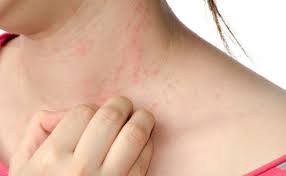 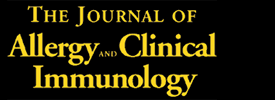 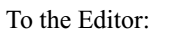 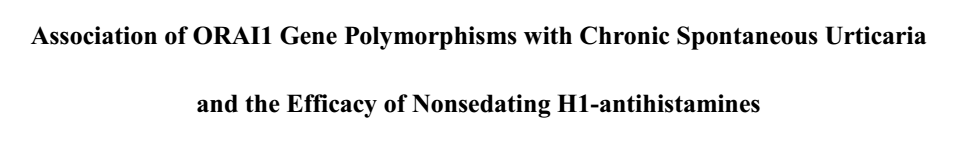 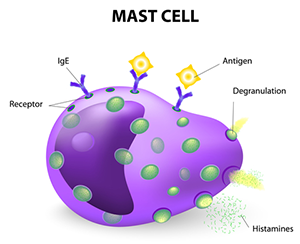 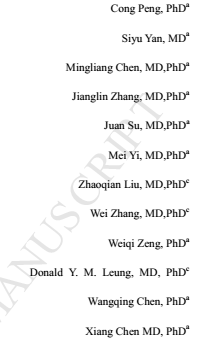 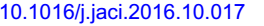 Mast hücreleri degranulasyonu kalsiyum salınımı ile aktive olan kanal (CRAC) üzerinden hücre içine kalsiyum girişi ile yapmaktadır.

Orai 1 geni 
   CRAC üzerinde geçişi sağlayan protein alt birimininin sentezini kodlayan bir gendir.
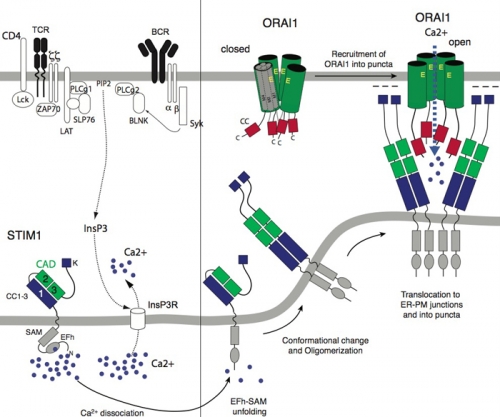 Farelerde Orai 1 geninin eksikliğinde 
Mast hücre degranulasyon yapamadığı
LTC4 salgılanması
Histamin ve TNF-alpha salınımı bozulduğu gösterilmiş.
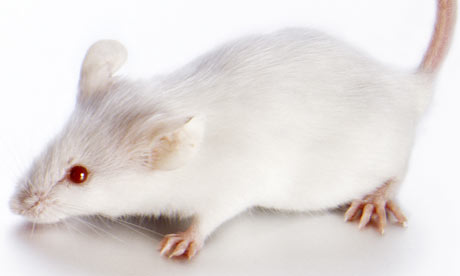 AMAÇ:
Orai1 gen polimorfizmi ile KSU’e eğilim ve 
H1 antihistaminik tedavi yanıtı arasındaki ilişkiyi araştırmak
Metod
Çalışmaya 191 KSU ve 226 sağlıklı kontrol katılmış
Hastalar 4 hafta süre desloratadin, mizolastin ve feksofenadin kullanmak üzere randomize edilmiş.
Hastalığın aktivitesi çalışmanın başında ve sonunda bakılan UAS7 ile değerlendirilmiş. Hastalara DLQI uygulanmış. 

Tek nükleotid polimorfizm genotiplemesi Sequenom Massarray yöntemi ile araştırılmış. 
4 farklı genotip sekansı araştırılmış.
    (rs3741595, rs3741596, rs12320939, rs12313273)
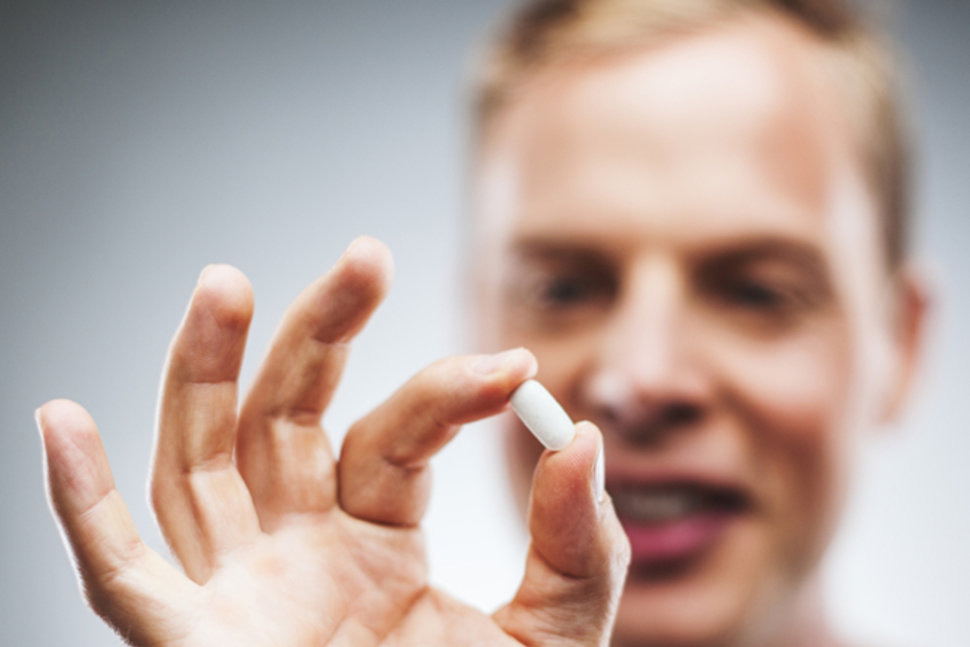 Bulgular
4. HAFTADA:
127 hastada antihistaminik tedavisi ile yanıt alınırken, 
     52 hastada tedaviye yanıt alınamamış.
Bulgular
Orai1 gen sekanslarından 
     rs3741596    ve    rs12320939    
     KSU yatkınlık oluşturmuş.
rs3741595C alleli daha az görülenlerde
    mizolastin φ
    desloratadin ile tedavi başarılı
Sonuç
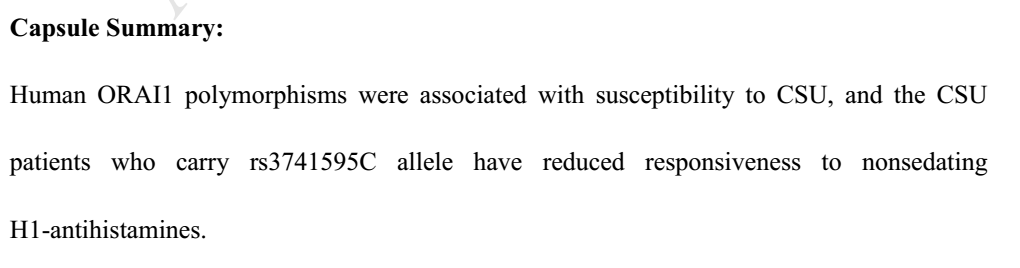 ÜRTİKER TANI YÖNTEMLERİ
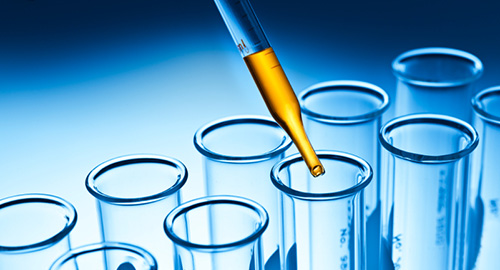 Bazofil Aktivasyon testi
Bazofil histamin salınım testi
Serum otolog testi
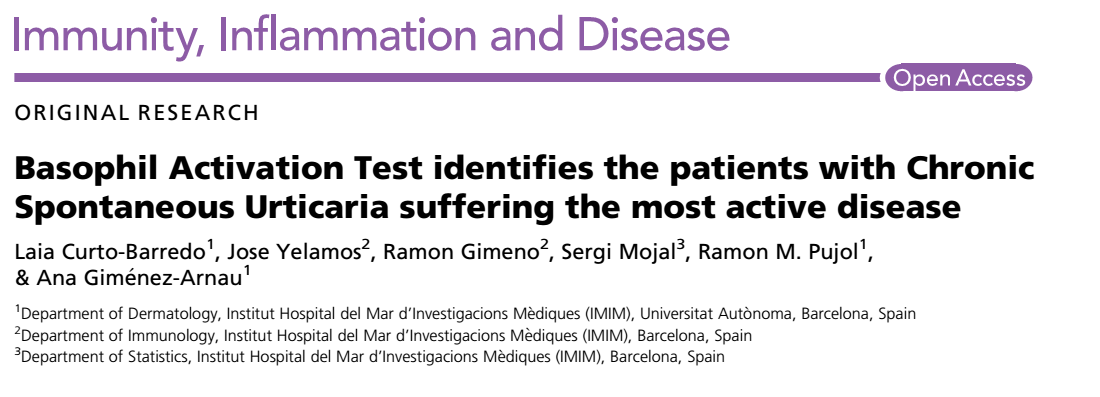 AMAÇ
KSU hastalarda otolog serum testi ile eşzamanlı kullanılan BAT nin hastalığın aktivitesi ile ilişkisini değerlendirmek
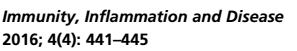 Metod
Prospektif çalışma
En az 6 aydır KSU olan 139 hasta (96 kadın, 43 erkek)
Hastalığın aktivitesi 21 gün (UAS 0-126) , 7 gün (UAS 0-42) ve bir gün süre ile (UAS 0-6) değerlendirilmiş.

22. günde BAT için kan örneği alınmış.  
Otolog serum testi yapılmış.
Metod
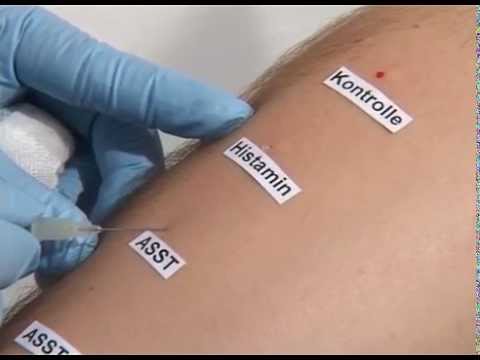 Otolog serum testi 30. dakikada negatif kontrolden >1.5 mm daha büyük endurasyon olması,
BAT testi için CD63 bazofil yüzey belirteci akım sitometrede ölçüldü.
BULGULAR
Olguların %56.8’inde otolog serum test pozitif saptandı.
Bunların %31.6’sında BAT(+) bulundu.


     BAT(+) olanların biri hariç hepsinde 
    otolog serum testi (+) bulundu. (%98.3 uyumlu)
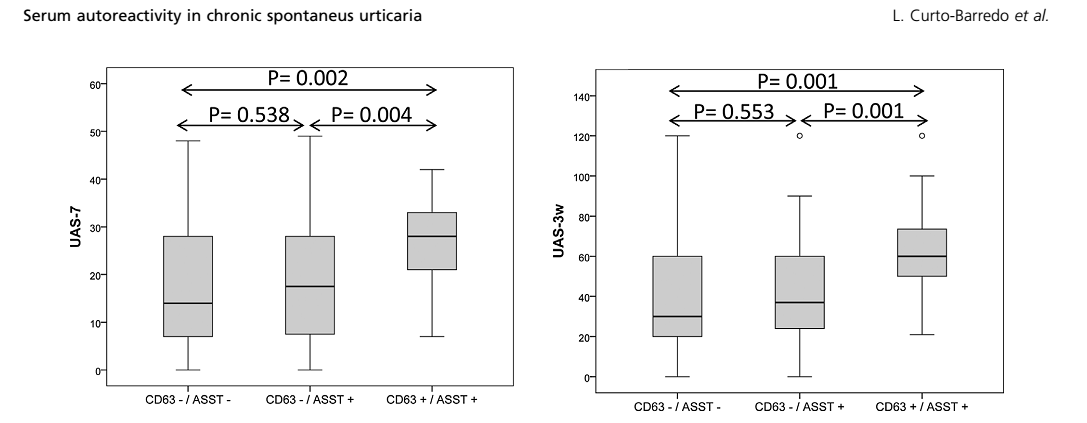 59
56
24
Otolog serum testi ve BAT (+) olgularda 
hastalığın aktivitesi daha yüksek bulundu.
SONUÇ
1. BAT (+) olgularda hastalık daha aktif, UAS daha yüksek.
2. KSU hastalarda BAT anti-IgE antikor varlığını kantitatif olarak değerlendiren 
    invazif olmayan 
    güvenilir bir yöntem      olabilir.
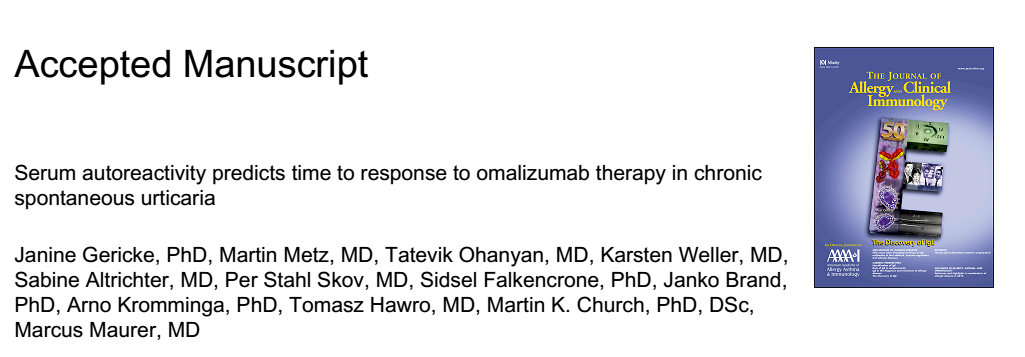 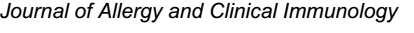 AMAÇ
Kronik spontan ürtikerli hastalarda omalizumab yanıtının bazofil histamin salınım testi ve otolog serum testi  yanıtı ile ilişkisi
BHR testi bazofil yüzeyindeki boş FcƐRI reseptörlerine bağlanan otoantikorları ölçüyor.
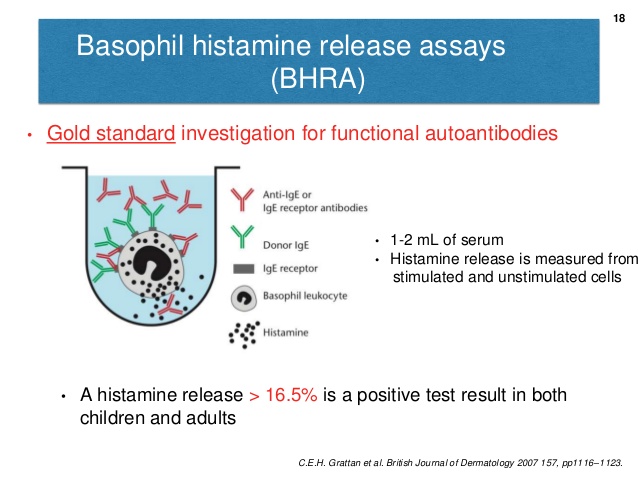 Metod
KSU olan 64 erişkin hasta (46 kadın)
(4 kat H1-antihistaminik  kullanımına rağmen yanıt alamayan ve omalizumab tedavisi başlanan hastalar)

4 hafta ara ile 3 doz 300 mg omalizumab uygulanmış. 
Tedavinin ilk günü BHR test için kan örneği alınmış. 
UAS7 ≤ 6 olması tedavi yanıtı olarak kabul edilmiş.
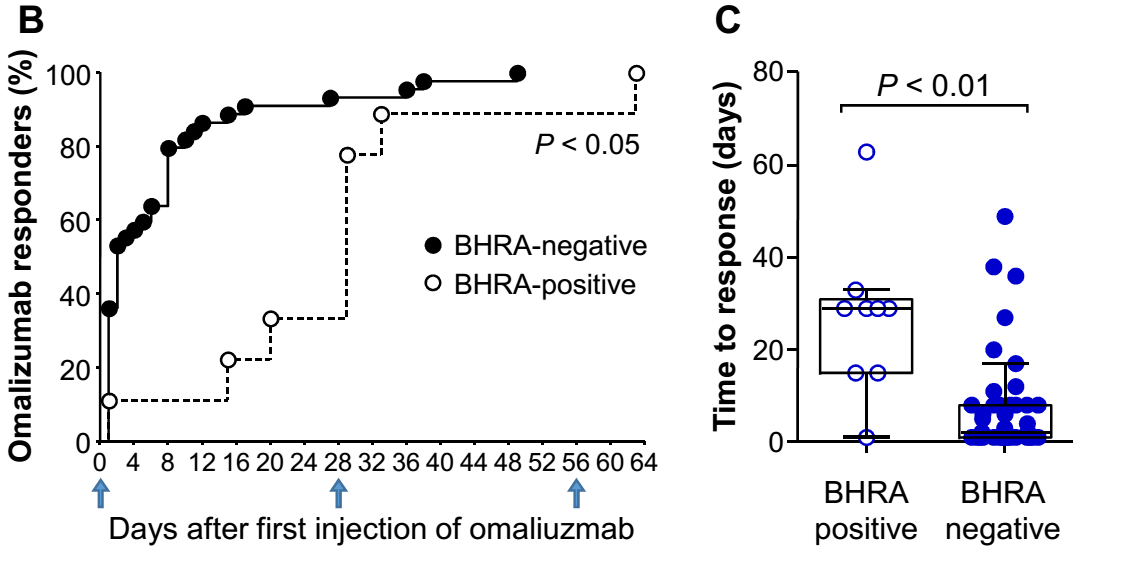 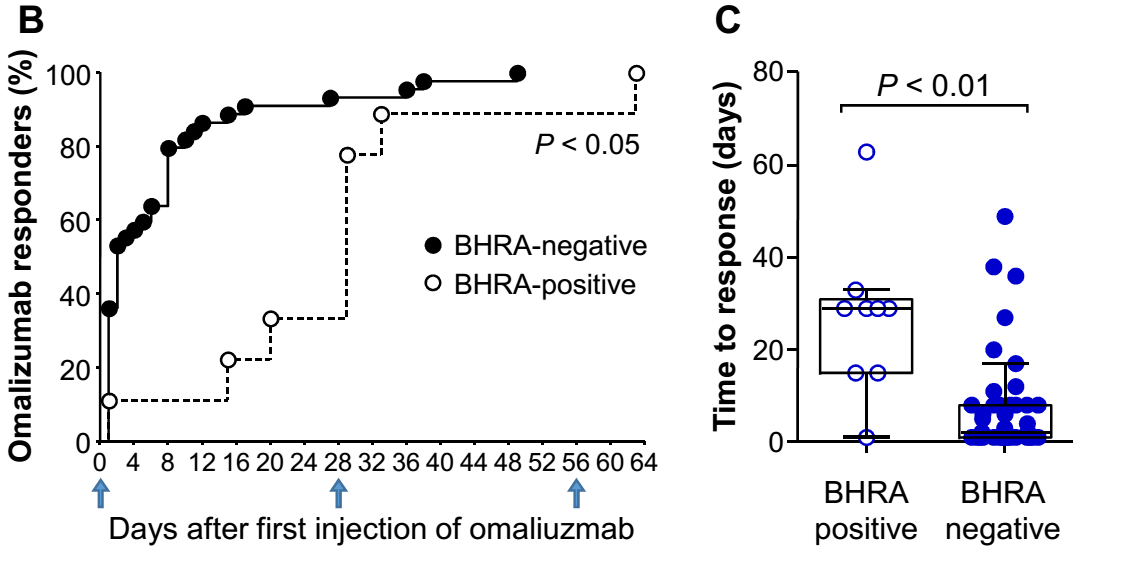 Sadece 56 olgu (%88) 84 gün içinde yanıt vermiş.
BHRA (-) olanlar BHRA (+) göre omalizumaba daha erken yanıt vermiş.
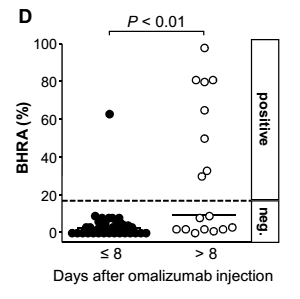 Bunlardan 39’u (%70) ilk 8 gün içinde (erken yanıtlı)
17’i (%30) 8 günden sonra (geç yanıtlı)
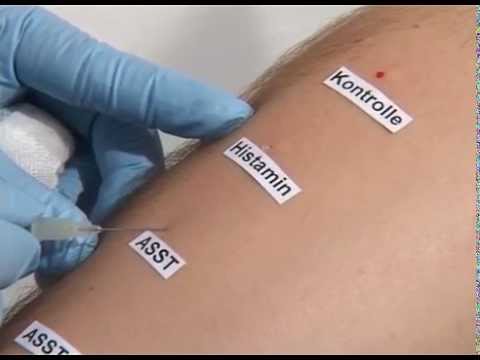 Erken yanıtlı olanların 12/33 (%36) (+)
Geç yanıtlı olanların 10/13 (%76.9) (+) (p=0.012)
BHRA ile ASST korrele (r=0.444, p=0.01).
BHRA > ASST daha spesifik
SONUÇ:
Omalizumaba yavaş cevap verenlerde BHRA testinin pozitif olması IgG-anti-FcƐRI (otoantikor) mekanizmasının rolünü ortaya koymaktadır.
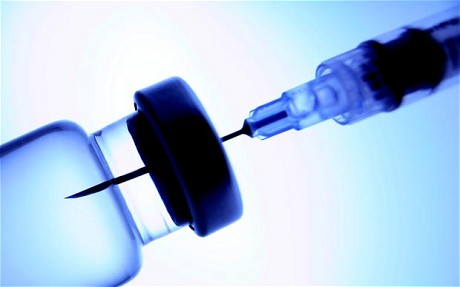 ÜRTİKER TEDAVİSİ
Omalizumab/Antihistaminikler
-Kimde etkili?
-Etkinliğini önceden anlayabilir miyiz?
-Kime ne kadar süre?
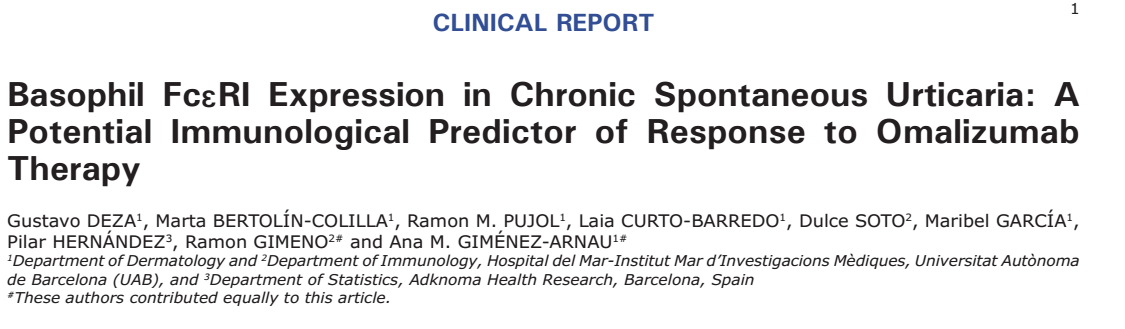 AMAÇ:
    Aktif KSU olan hastalarda omalizumabın bazofil üzerindeki yüksek afiniteli-IgE reseptör (FcƐRI) ekspresyonu üzerine etkisi araştırılmış.
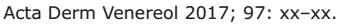 Prospektif kontrollü çalışma (Ocak 2014-Aralık 2015)
UAS7 ≥16 olan aktifKSU olan 47 hasta ile 44 sağlıklı kontrol katılmış. 
Her 4 haftada bir 300 mg omalizumab başlanmış. 
Tedavinin 1, 2, 3, 6 ve 12 dozlarından önce kan örneği alınmış. 
Flowsitometri yöntemi ile bazofil üzerindeki FcƐRI reseptör ekspresyonu
 6.ayda tedavi yanıtı UAS7 bakılarak değerlendirilmiş.
YANIT: 
UAS7 ≤ 6  veya UAS7 semptomlarında ≥ %90 azalma olması olarak tanımlanmış.
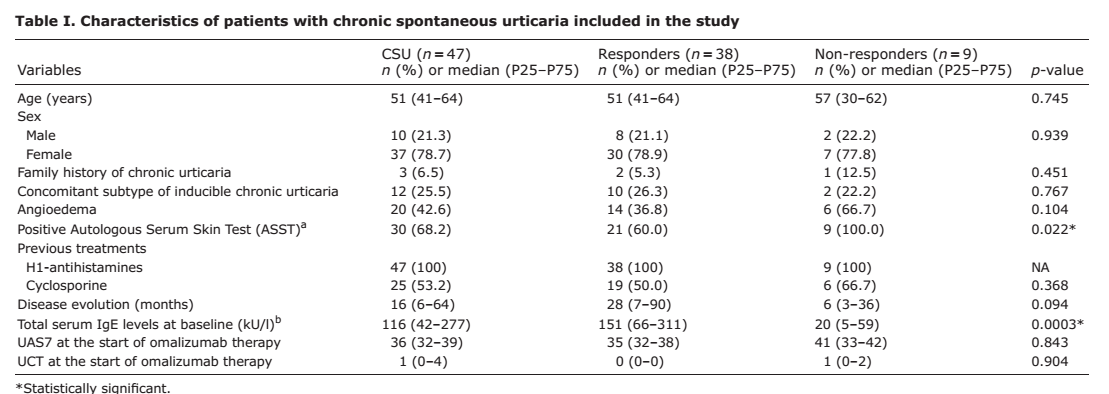 Omalizumab tedavisine yanıt veren ve vermeyen hastalar arasında
Başlangıç serum total IgE düzeyi 
Otolog serum testi pozitifliği açısından fark saptandı.
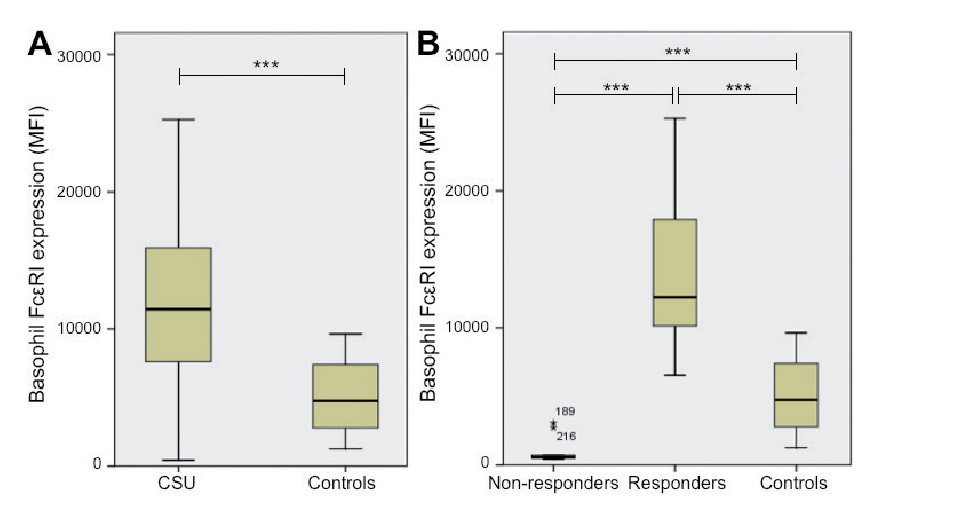 Bazal FcƐRI düzeyi KSU olanlarda yüksek
    (duyarlılık %100, Özgüllüğü %73.2)
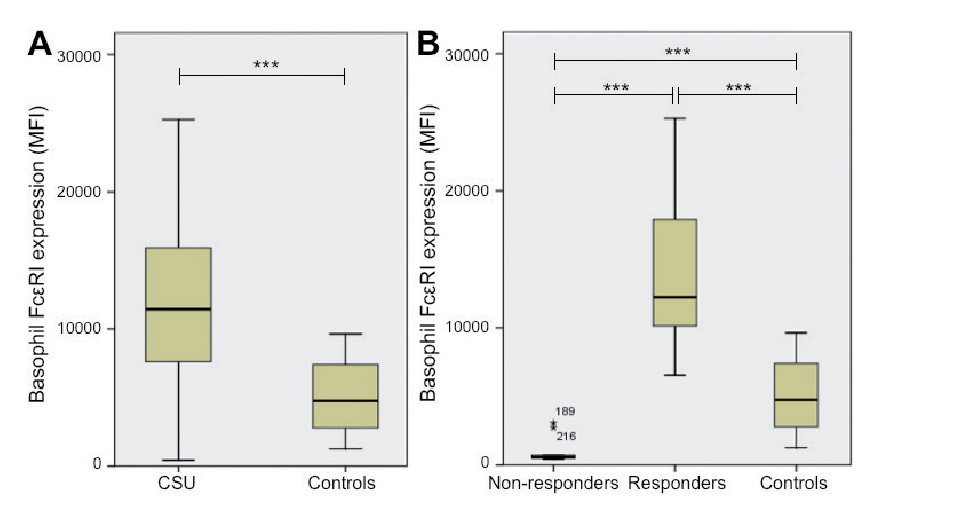 Omalizumaba yanıt vermeyen olgularda 
FcƐRI düzeyi anlamlı düşük bulundu.
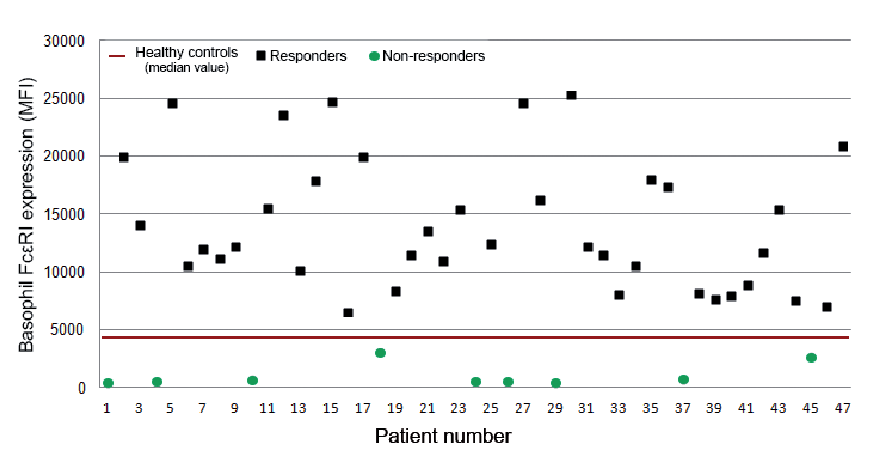 47 KSU hastasının tedavi başlangıcındaki 
    FcƐRI düzeylerinin dağılımı
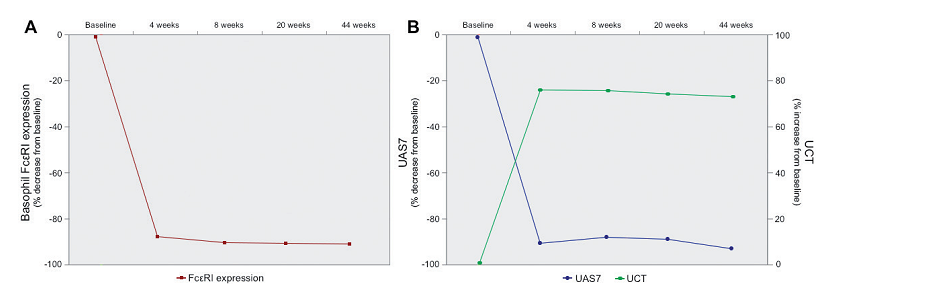 Tedavinin 4. haftasında: 
FcƐRI düzeyi %88.1 azalmış 
UAS7 %90.6 azalmış 
UKT %78.6 artmış  (p<0.0001)
OMALİZUMAB
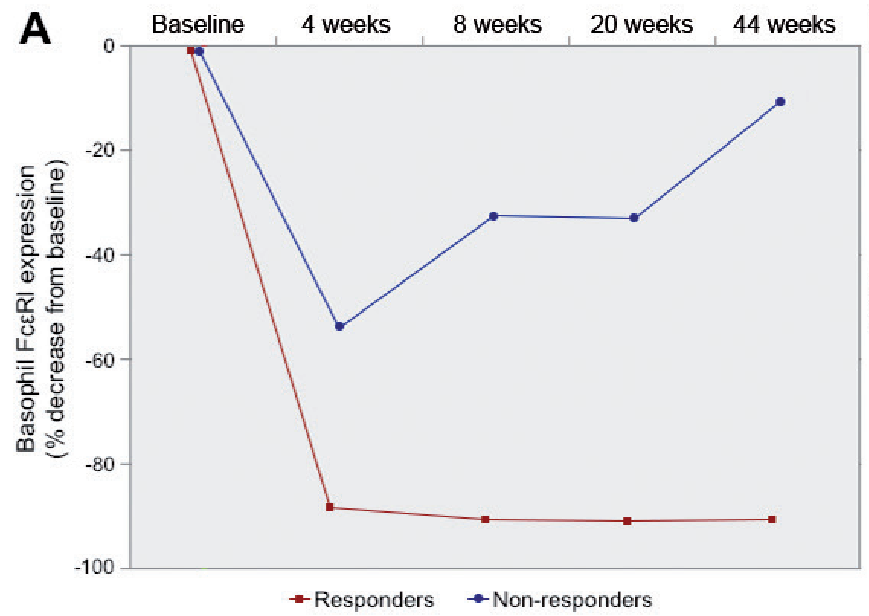 Omalizumaba yanıt verenlerde 
        FcƐRI düzeyi 4. haftadan itibaren belirgin düşmüş
Ayrıca,
FcƐRI düzeyi 
Serum total IgE düzeyi ile korrele
   (R=0.573, p<0.001)

Kan bazofil sayısı ile korrele değil
   (R=0.199, p=0.18)
SONUÇ
Omalizumaba yanıt vermeyen olgularda kan bazofil sayısından bağımsız olarak reseptör düzeyi anlamlı düşük
KSU’li olgularda 
    FcƐRI reseptör düzeyi ve 
    Tedavi ile reseptör ekspresyonunun azaltılabilmesi Omalizumabın etkinliğinin  değerlendirilmesinde önemli bir belirteç olabilir.
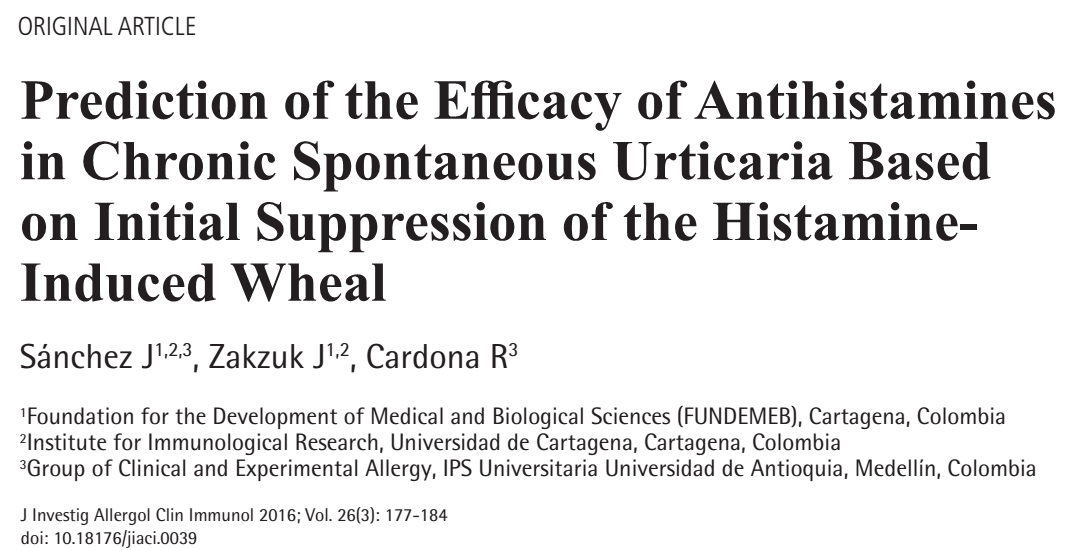 ÇALIŞMANIN SORUSU:
    Kronik ürtikerli hastalarda antihistaminiklerin etkinliği histamin ile oluşturulan endurasyon ile anlaşılabilir mi?
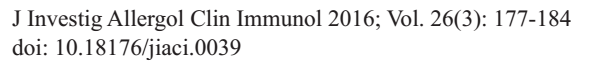 Metod
Çok merkezli, üçlü kör, randomize çalışma,
150 hasta 8 hafta süresince setirizin, feksofenadin, bilastin, desloratadin veya ebastin kullanacak şekilde 5 gruba randomize edilmiş.
4. haftada klinik yanıt alamayanların ilaç dozu arttırılmış. 

Histamin ile DPT tedavinin 0. ve 1. gün, 2, 4, 6, 8 haftalarda uygulanmış.
Çalışma süresince her 2 haftada bir UAS7 ve DLQI ile hastaların semptomları değerlendirilmiş.
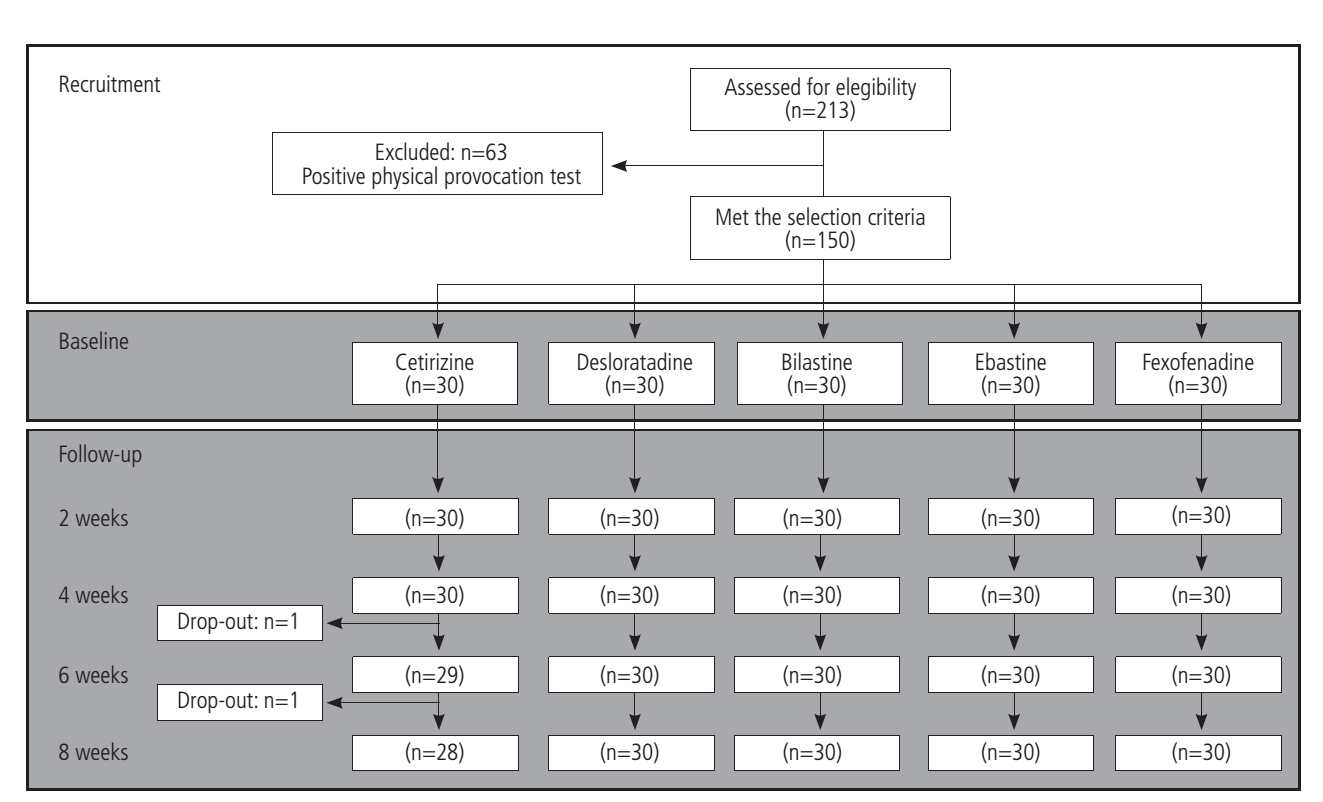 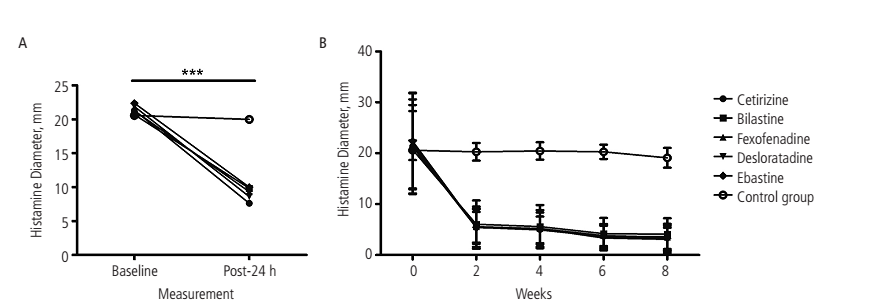 Kontrol
Kontrol
Antihistaminik alımı ile 24 saat sonra bakılan histamin yanıtı azaldı. 
    Beş antihistaminik ile alınan cevaplar benzer bulundu.
Bulgular
4 hafta sonra değerlendirilen hastaların  %58.7’sinde klinik yanıt alınamamış, bu hastalarda ilaç dozunun arttırılması ile 
8. haftada tüm katılımcıların %76.7’sinde tedavi yanıtı alınmış.
Bulgular
Histamin 
yanıtında 
azalmanın 
oranı
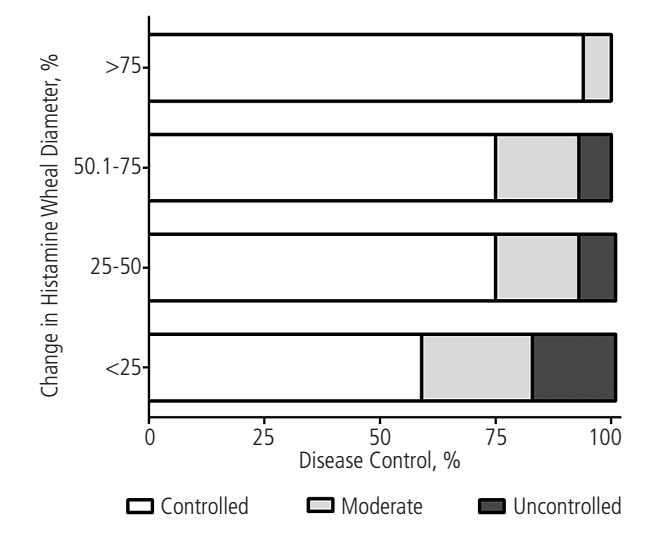 Hastalığın 
kontrol
düzeyi
Sonuçlar
Kronik ürtikerli hastalarda 24 saat sonra yapılan histamin DPT, antihistaminik tedavisinden yarar görme durumunu önceden tahmin etmede yararlı olabilir.
YENİ BİYOLOJİK İLAÇLAR
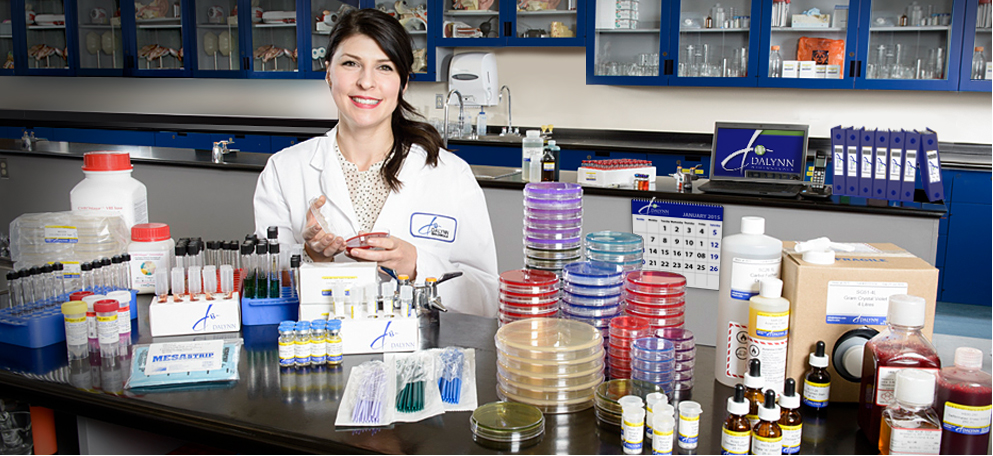 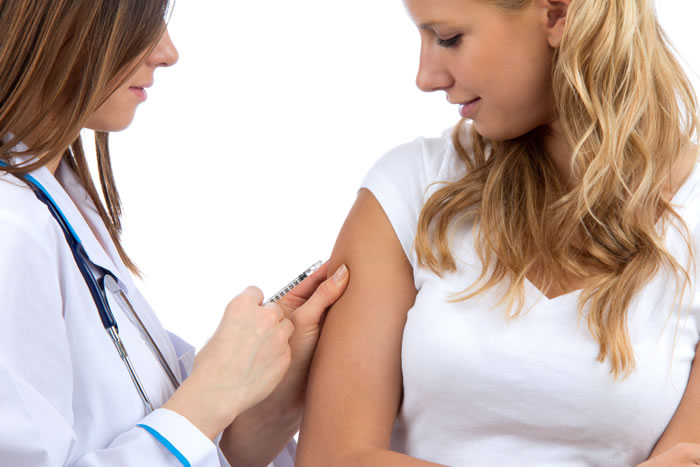 Quilizumab
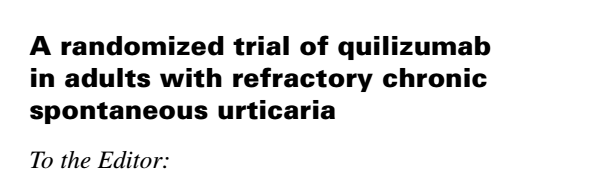 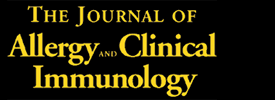 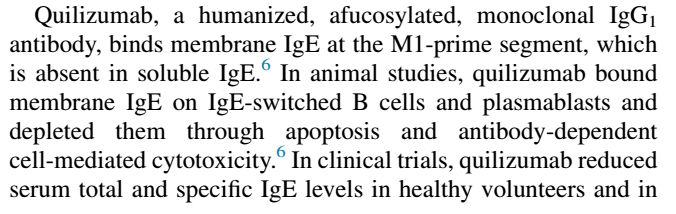 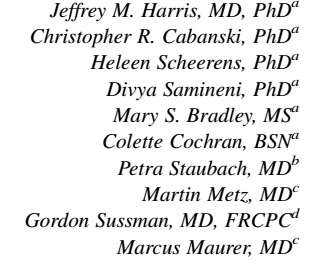 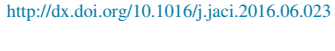 Kanada ve Almanyada 3 merkezde yürütülmüş
32 hasta -15 quilimumab 450 mg, 17 plasebo randomize edilmiş
1. gün ve 29 gün 2 doz quilimumab uygulanmış
28 hafta gözlenmiş
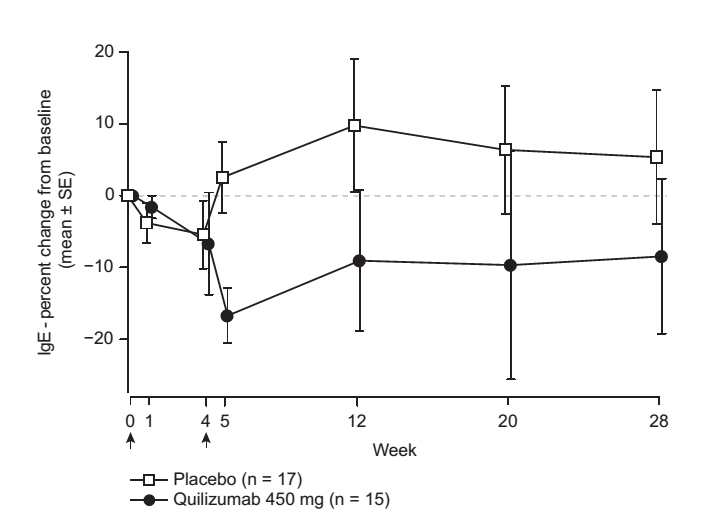 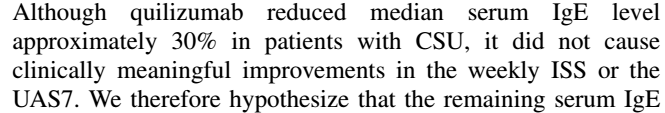 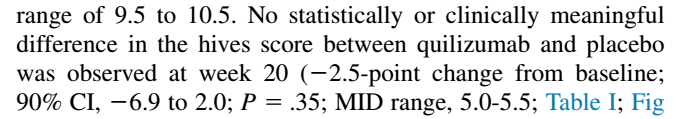 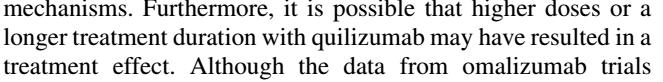 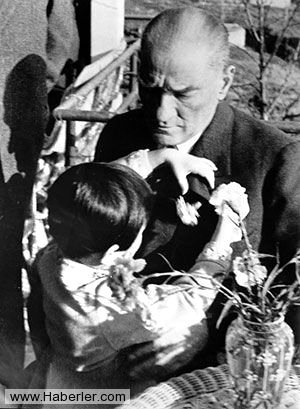 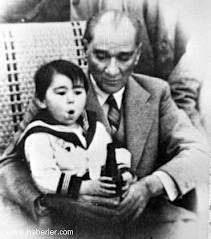 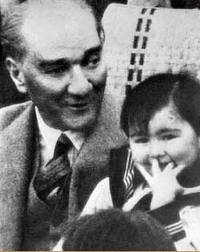 23. NİSAN ULUSAL EGEMENLİK VE ÇOCUK BAYRAMIMIZ KUTLU OLSUN